1
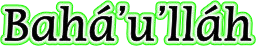 Under historiens lopp har Gud uppenbarat sig för  mänskligheten genom en serie gudomliga budbärare  som var och en grundat en stor religion.
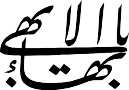 De viktigaste av dessa var: Abraham, Krishna,  Zoroaster, Moses, Buddha, Jesus, och Muhammad.
Dessa heliga lärare har under olika skeden i historien  förmedlat Guds vilja och kärlek till människorna.

Den senaste av dessa heliga lärare är
(Guds Härlighet) som kommit med en lära särskilt för  vår moderna tid. Huvudsyftet är ett ena mänsklig-  heten och skapa en fredlig rättvis värld.
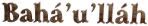 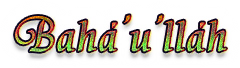 2
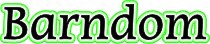 Bahá’u’lláh föddes i Teheran 1817 i en högadlig,  mycket förmögen familj. Från sin tidigaste barndom  utmärkte Han sig för sin stora visdom och intelligens,  trots att Han inte fick någon riktig utbildning.
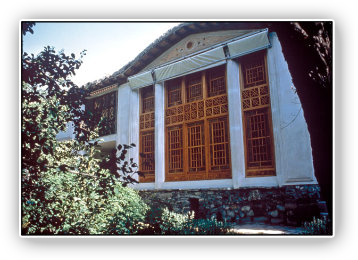 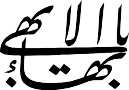 Liksom Jesus samtalade Han  med höga religiösa ledare om  invecklade teologiska ämnen.
Hans far var minister i Shahens  regering och efter hans död för-  väntades Bahá’u’lláh efterträda
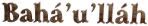 honom. Men Bahá’u’lláh var inte
Bahá’u’lláhs hem i Mázindarán
intresserad av lyxlivet i Shahens hov. Han ägnade  hellre Sin tid åt att hjälpa fattiga och behövande,  och blev känd som ”De fattigas Fader".
3
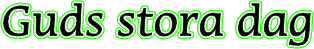 År	, i Shiráz, steg en ung köpman fram och  förklarade att Guds stora dag, som profeterats om i  alla tidigare religioner, nu hade kommit.
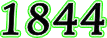 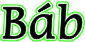 Han tog sig namnet	(Port) och förklarade sig  vara Porten till en ny tidsålder av framsteg för  mänskligheten. Hans lära skulle ersätta islam.
Bábs uppenbarelse syftade också  till att förbereda människorna för  en gudomlig uppenbarare med ett  ändå mäktigare budskap.
Bábs lära skakade Persien i grunden och spred sig  som en löpeld över hela landet. De politiska och  religiösa ledarna blev rädda att förlora sin makt och  försökte med all sin kraft att slå ned den nya rörelsen.
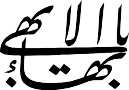 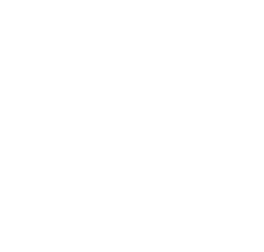 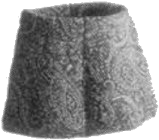 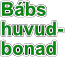 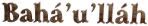 4
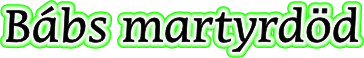 När Bahá’u’lláh fick ta emot en av Bábs skrifter  erkände Han omedelbart att den var lika mycket  Guds ord som Koranen. Bahá’u’lláh erkände med  andra ord Bábs ställning som gudsuppenbarare.
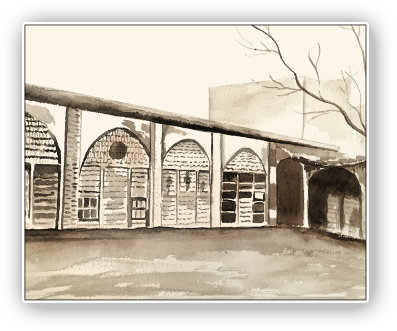 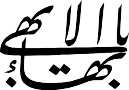 De religiösa ledarna hetsade  folkmassorna mot Báb och  Hans efterföljare. Tiotusen-  tals blev dödade. Báb själv  blev martyrdödad 1850.
De flesta av de ledande
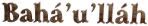 babíerna (efterföljarna) blev
Kaserngården i Tabríz,  där Báb blev avrättad
dödade, oftast efter fruktans-
värd tortyr. Men Bahá’u’lláh, som var en av de  främsta ledarna, undgick först de värsta förföljelserna.
5
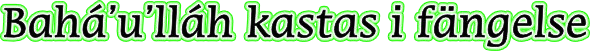 1852 blev dock Bahá’u’lláh, som inte alls försökte  komma undan, kastad i ett fruktansvärt fängelse.
Han blev grundlöst anklagad för medhjälp i ett  attentat mot Shahens liv som några av Bábs efter-  följare, utom sig av förtvivlan, var ansvariga för.
Fängelset, ”Det svarta hålet”, hade varit en under-  jordisk vattenreservoar och saknade fönster och  sanitära anordningar. Bahá’u’lláh beskriver det själv:
”Fängelsehålan var höljd i  djupt mörker och Våra med-  fångars antal ... tjuvar, mördare
och stråtrövare. ... Ingen penna
kan ge en bild av denna plats,  ej heller någon tunga beskriva  dess vämjeliga lukt.”
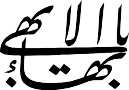 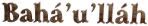 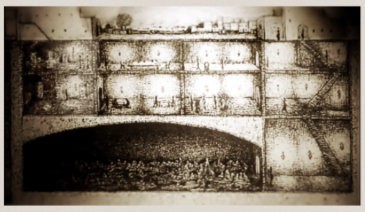 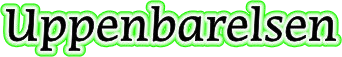 6
Men det var där, under dessa fruktansvärda  förhållanden, som Bahá’u’lláh fick sin första  gudomliga uppenbarelse om Sin kallelse.
Han har själv beskrivit den på följande sätt:
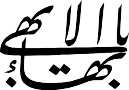 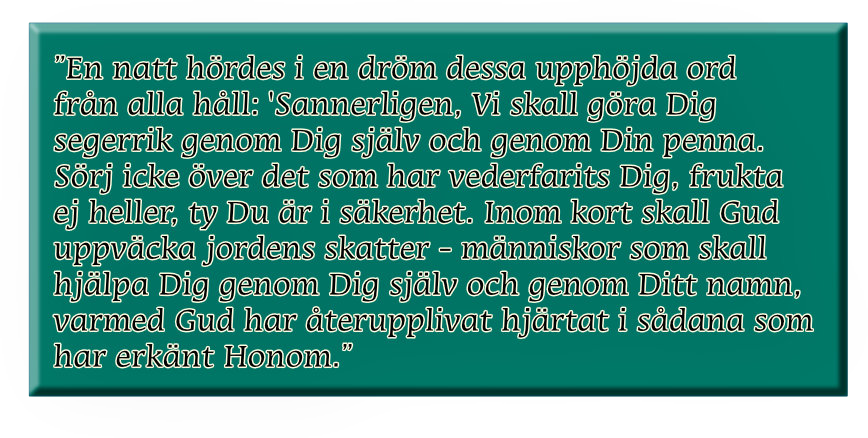 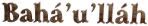 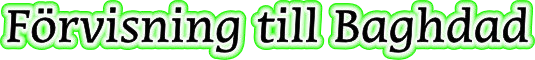 7
Varje dag kallades en av de efterföljare av Báb,  som också var fängslade i Det svarta hålet, upp till  avrättningsplatsen för att dödas för sin tro.
Det var meningen att Bahá’u’lláh också skulle  avrättas, men istället blev Han landsförvisad till  Baghdad, 1853, efter att Hans hem skövlats och  alla rikedomar tagits ifrån Honom.
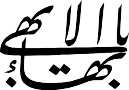 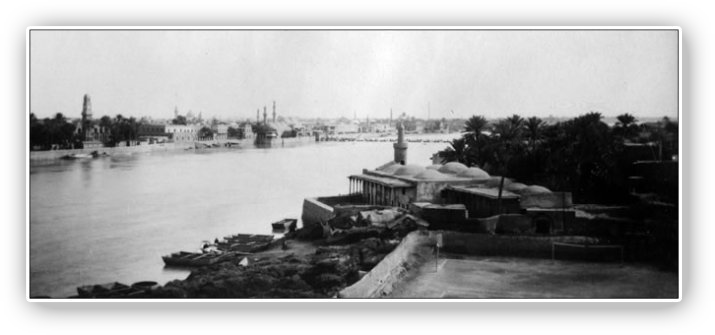 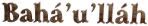 Historisk vy  över Baghdad
8
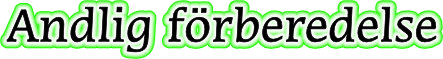 I Baghadad samlade Bahá’u’lláh kvarvarande  bábíer, som i Bahá’u’lláhs ord kände igen  samma anda som i Bábs. Efter ett år drog Han  sig tillbaka till bergen i Kurdistan där Han levde   i vildmarken som dervish och mediterade
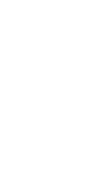 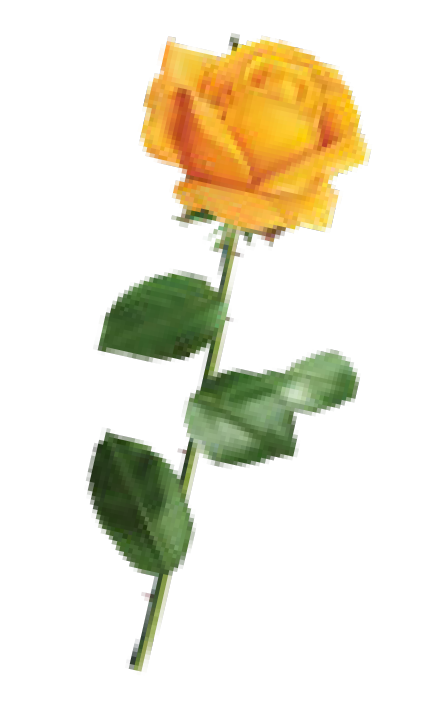 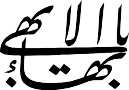 över sin gudomliga kallelse.
Efter två år återvände Han  till Baghdad och återupptog  ledarskapet över bábíerna.
I Baghdad uppenbarade  Bahá’u’lláh många skrifter.  däribland ”Förborgade ord”  och ”Visshetens bok.”
Ett orientaliskt Café från 1800-talet
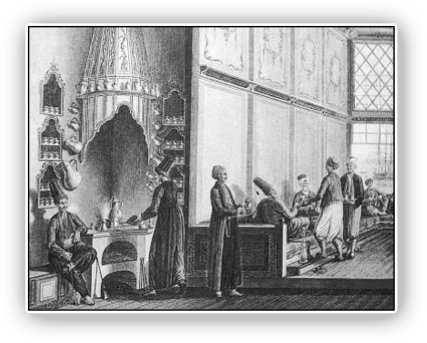 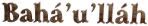 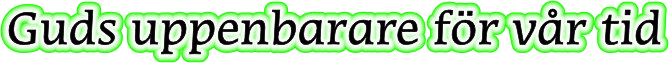 9
Under de 10 år Bahá’u’lláh levde i Baghdad ökade  Hans inflytande oerhört och gjorde Shahen och de  religiösa ledarna i Iran mycket oroliga. De pressade  sultanen att landsförvisa Bahá’u’lláh ännu längre bort,  till Konstantinopel och sedan till Adrianopel.
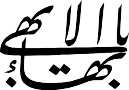 Men innan Bahá’u’lláh i triumf avreste till Konstanti-  nopel, samlade Han de troende i en trädgård utanför  Baghdad. Där tillkännagav Han, i april 1863, att
Han var den gudsuppenbarare
som Báb profeterat om  och som förväntats i
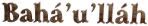 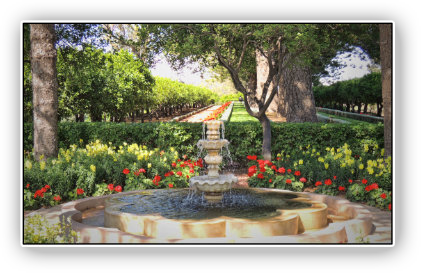 alla tidigare religioner.
Denna händelse firas  som en helgdag av  alla bahá’íer.
Ridván-  trädgår-  den utan-  för Akka
10
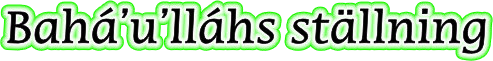 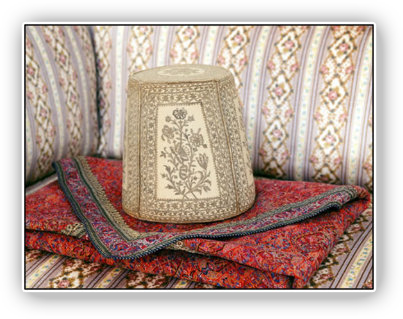 Genom Bahá’u’lláh uppfylls  profetior i alla de tidigare  religionerna, särskilt  profetian om
Kristi återkomst.
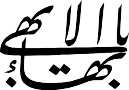 Bahá’u’lláhs  huvudbonad
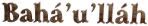 Bahá’u’lláh tillkännager sin ställning på följande sätt:
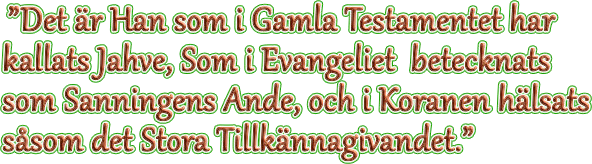 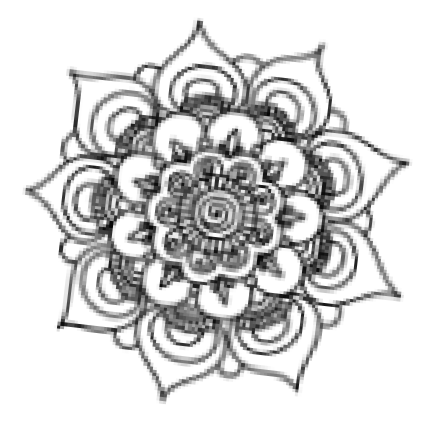 11
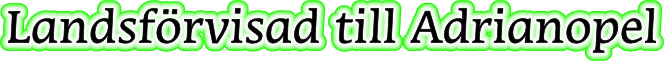 Bahá’u’lláh hade efter hand blivit mycket uppskattad   i Baghdad och avreste under triumfartade former
till Konstantinopel. Där förväntades Han göra visit
hos sultanen och fiska efter förmåner. Detta vägrade  Bahá’u’lláh göra. Efter 4 månader blev Han då för-  visad ännu längre bort, till Adrianopel (Edirne).

Han måste nu hastigt  ge sig iväg mitt under  vintern utan varma
kläder och förnödenheter.
”Våra fienders ögon  grät över oss.”
säger Bahá’u’lláh.
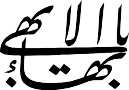 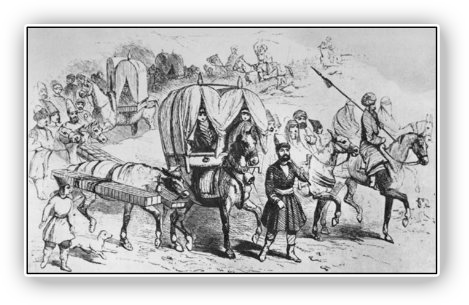 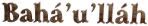 Resan till Konstantinopel
12
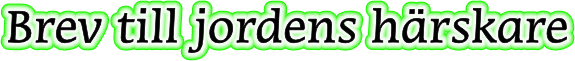 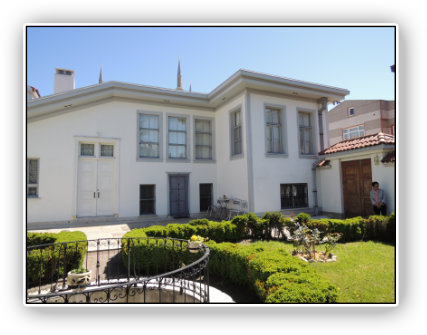 Trots svåra förhållanden  fortsatte Bahá’u’lláhs verser  att flöda och nådde ända till  Egypten och Indien.
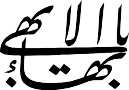 Det var i Adrianopel som  Bahá’u’lláh började skriva  brev till all världens kungar  och härskare: Napoleon III,
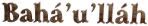 Ett av de hus i Adrianopel där Bahá’u’lláh  och Hans famlj och följeslagare bodde
drottning Victoria, Kaiser
Wilhelm I, Tsar Alexander II,	I dessa brev förklarade
kejsare Franz Joseph, Påven  Pius IX, Sultan Abdul-Aziz,  och Nasiri'd-Din Shah.
Bahá’u’lláh att Han var  Guds uppenbarare och  manade dem till fred  och rättvisa.
13
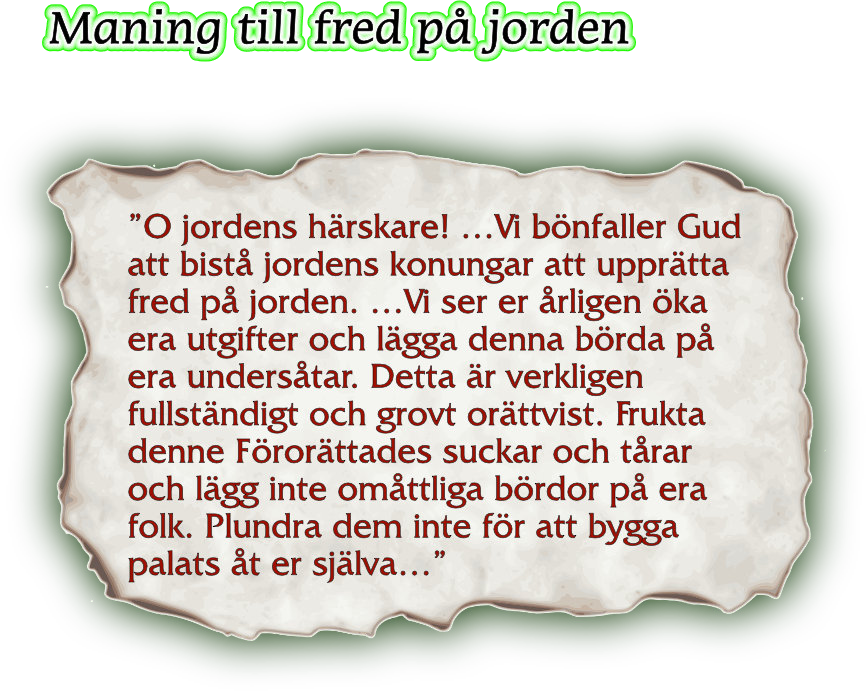 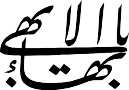 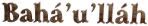 14
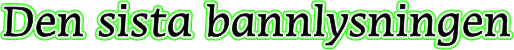 År 1868 blev Bahá’u’lláh och Hans följeslagare  landsförvisade en sist gång – till fängelsestaden  Akka, som Bahá’u’lláh kallat ”Det största fängelset”.
Akka var mycket smutsigt, full av ohyra, och omgär-  dad av en mur. Till Akka deporterades de värsta  förbrytarna, och politiska motståndare man ville bli  av med. Drickbart vatten saknades och luften var så  dålig att det sas att en fågel skulle falla död ned om  den flög över staden.
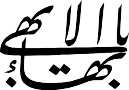 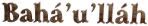 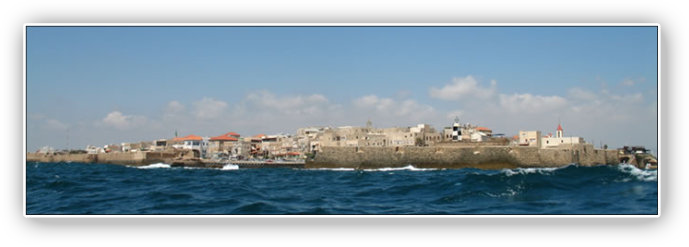 Fängelsestaden Akka
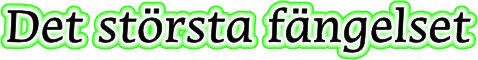 15
Det var genom de förenade krafterna hos Orientens  två mäktigaste härskare, shahen och sultanen, som  Bahá’u’lláh, Hans familj och följeslagare, fördes till  Akka i det Heliga landet, till en förfallen fästning som  användes som fängelse. Enligt sultanens order var alla  kontakter med omvärlden förbjudna. Men Bahá’u’lláhs  ord och ädla sätt hade en stor påverkan på alla som  mötte Honom, även fångvak-
tare och myndigheter. Det
ledde till att Bahá’u’lláh  gradvis fick mer och mer  frihet.
Många bahá’íer vandrade till  fots, i månader, från Iran för
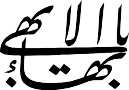 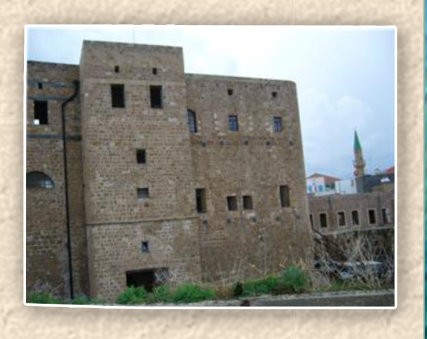 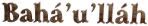 att få se en skymt av Honom.
Fästningen i Akka där Bahá’u’lláh  hölls inspärrad
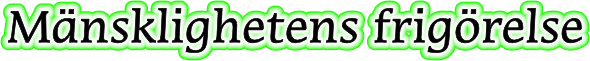 16
Liksom tidigare gudsmanifestationer fick Bahá’u’lláh  utstå, men accepterade villigt, fruktansvärda för-  följelser för att ge Guds nya budskap till mänsklig-  heten. Detta är Bahá’u’lláhs mäktiga ord om detta:

Den uråldriga Skönheten har samtyckt till att slås i järn,  på det att mänskligheten måtte frigöras från sin träldom  och har godtagit att	bli fånge i denna ytterst mäktiga  fästning, så att hela världen	kan uppnå	sann frihet.
Han har tömt sorgens bägare till sista droppen, så att  alla jordens folk må vinna bestående fröjd och uppfyllas  av glädje. Detta är er Herres barmhärtighet, den Medlid-  samme, den Mest barmhärtige. Vi har godtagit att  förnedras, o ni som tror på Guds enhet, så att ni må  upphöjas, och har lidit under mångfaldiga hemsökelser  på det att ni måtte ha framgång och leva väl. Se hur de  som har gjort sig till Guds likar har tvingat Honom, som  har kommit för att ånyo uppbygga världen, att dväljas i  den ödsligaste av städer!
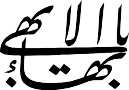 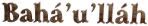 17
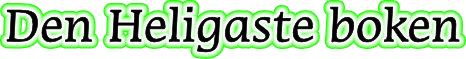 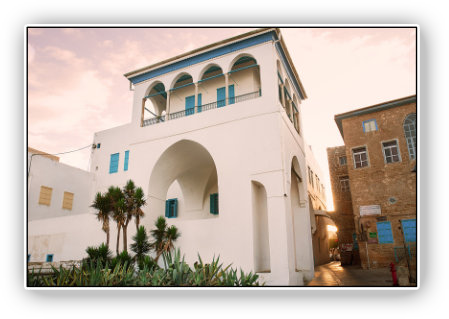 Efter två år i fästningen i  Akka blev Bahá’u’lláh och  Hans följe förflyttade till ett  hus i staden. Det var där  som Bahá’u’lláh uppenba-  rade Den heligaste boken –  Kitáb-i-Aqdas – som inne-  håller lagar och lärosatser  för det framtida globala  samväldet, då hela världen  ska leva i fred och rättvisa.
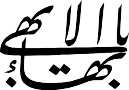 Abbuds hus där Bahá’u’lláh hölls i husarrest
Efter sammanlagt 9 år   i staden Akka blev det  möjligt för Hans son
‘Abdu’l-Bahá att hyra en
egendom utanför Akka,  kallad Bahjí. Där levde  Bahá’u’lláh till Sin hädan-  färd 1892.
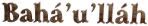 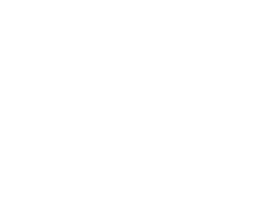 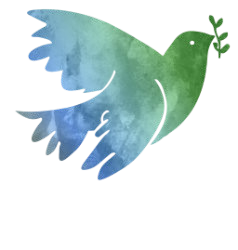 18
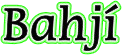 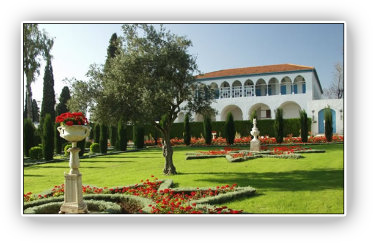 Det var i Bahjí i slutet av sitt jor-  diska liv som Bahá’u’lláh mottog  den ende västerlänning som  träffade Honom: Prof. Browne  från Cambridge. Han beskrev
sitt möte med Bahá’u’lláh så här:
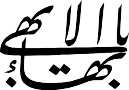 Bahjí där Bahá’u’lláh levde  sina sista år på jorden
I hörnet där divanen mötte väggen satt en underbar och vörd-  nadsbjudande Gestalt, som bar en huvudbonad av filt ...kring  vars nedre del en liten vit turban var virad. Det ansikte jag såg  kan jag aldrig glömma, fastän jag inte kan beskriva det. Dessa  genomträngande ögon tycktes läsa ens innersta, kraft och myn-  dighet vilade över den breda pannan, medan de djupa rynkorna  i panna och ansikte antydde en ålder, vilken det kolsvarta håret  och skägget, som i yppighet föll nästan ned till midjan, syntes för-  neka. Onödigt att fråga i vems närvaro jag befann mig, när jag  bugade mig för En som är föremål för en tillgivenhet och kärlek  som kungar kunde avundas och kejsare förgäves eftertrakta!"
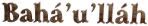 19
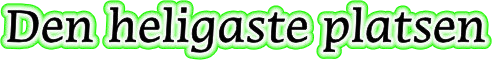 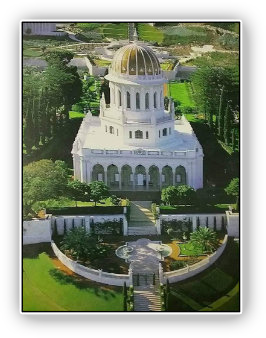 Under sin tid i Bahjí då Bahá’u’lláh  med guvernörens tillåtelse kunde  röra sig mer fritt, besökte Han  grannstaden Haifa. Där slog Han  upp sitt tält på Karmelberget och  utsåg en plats där Han angav att ett  gravtempel över Báb skulle byggas.

Den 29 juni 1892 lämnade  Bahá’u’lláh den här världen.  Hans jordiska kvarlevor be-  gravdes i Bahjí och Hans  mausoleum är ett pilgrimsmål  för bahá’íer och för dem den  heligaste platsen i världen.
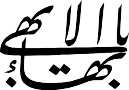 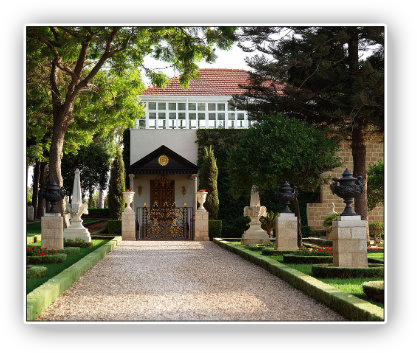 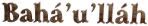